Sleigh ride
6th grade music
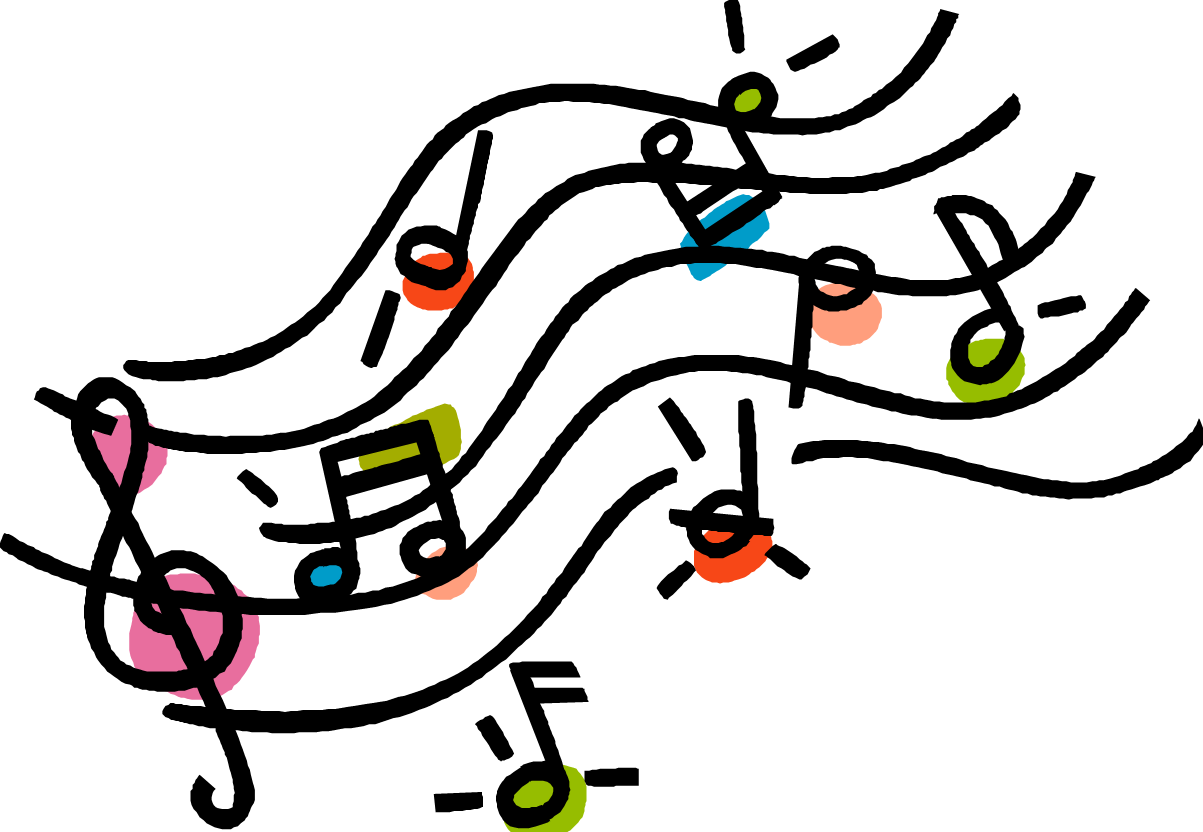 https://www.youtube.com/watch?v=RZf_joR1Srk
:Ukluele guy teaches the cups (youtube)
:Sleigh Ride using cups (youtube)
https://www.youtube.com/watch?v=_KCrdoIKc88
Clap, Clap, tap-tap-tap. Clap, move over.

Clap, bring up, down, exchange, over, hand.
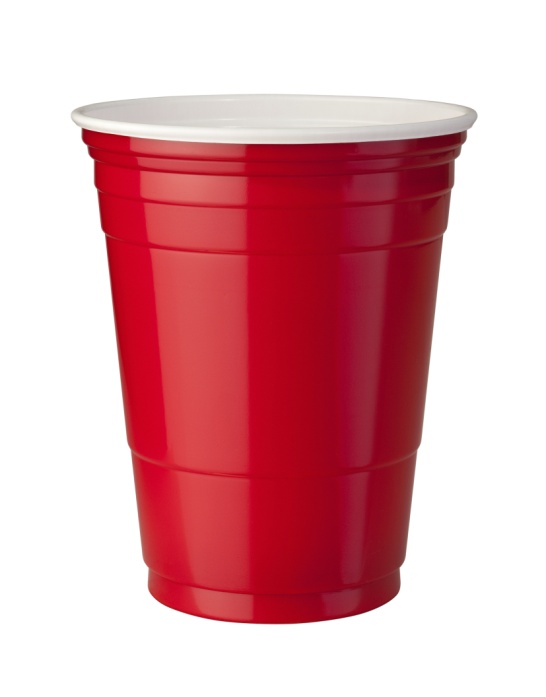 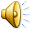 Just hear those sleigh bells jingling, ring ting tingling too.Come on it's lovely weather for a sleigh ride together with you.Outside the snow is falling and friends are calling, "Yoo hoo!"Come on it's lovely weather for a sleigh ride together with you.
Giddy up, giddy up, giddy up, let's goLet's look at the show, we're riding in a wonderland of snowGiddy up, giddy up, giddy up, it's grand just holding your handWe're gliding along with a song of a wintery fairyland
Our cheeks are nice and rosy and comfy cozy are we.We've snuggled up together like two birds of a feather would be.Let's take that road before us and sing a chorus or two.Come on it's lovely weather for a sleigh ride together with you.
There's a birthday party at the home of farm (crack) er GrayIt'll be the perfect ending of a per (crack) fect dayWe'll be singing the songs we love to sing without a single stopAt the fireplace we will watch the chestnuts pop, pop, pop, pop
There's a happy feeling nothing in this world (crack) can buy,When they pass around the coffee and the pump (crack) kin pie.It'll nearly be like a picture print by Currier and Ives.These wonderful things are the things we remember all through our lives.
These wonderful things are the things we remember all through our lives.
Just hear those sleigh bells jingling, ring ting tingling too.Come on it's lovely weather for a sleigh ride together with you.Outside the snow is falling and friends are calling, "Yoo hoo!"Come on it's lovely weather for a sleigh ride together with you.
Giddy up, giddy up, giddy up, let's goLet's look at the show, we're riding in a wonderland of snowGiddy up, giddy up, giddy up, it's grand just holding your handWe're gliding along with a song of a wintery fairyland
Our cheeks are nice and rosy and comfy cozy are we.We've snuggled up together like two birds of a feather would be.Let's take that road before us and sing a chorus or two.Come on it's lovely weather …
(wait-wait) lovely weather...
(wait-wait) lovely weather for a sleigh ride together with you.
Now let’s do it with percussion!
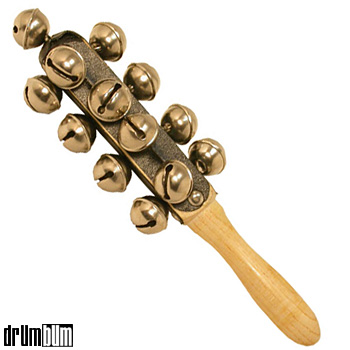 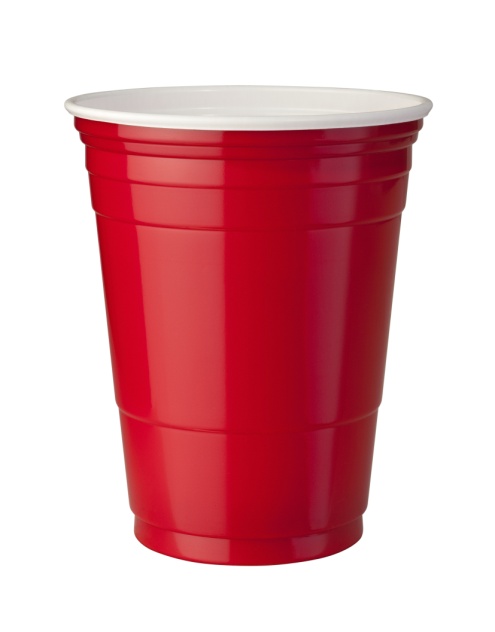 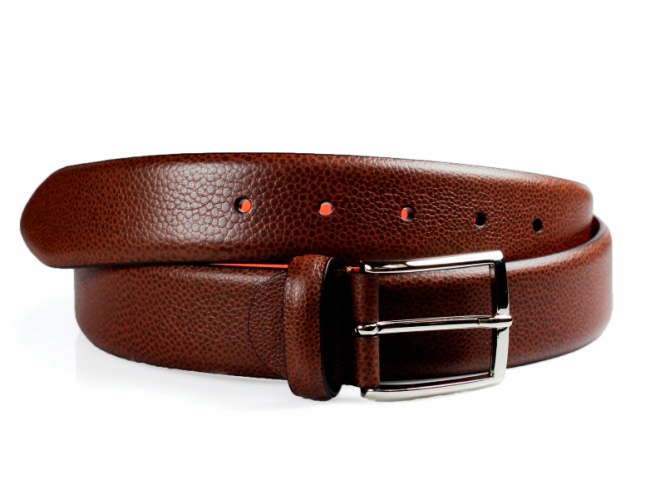